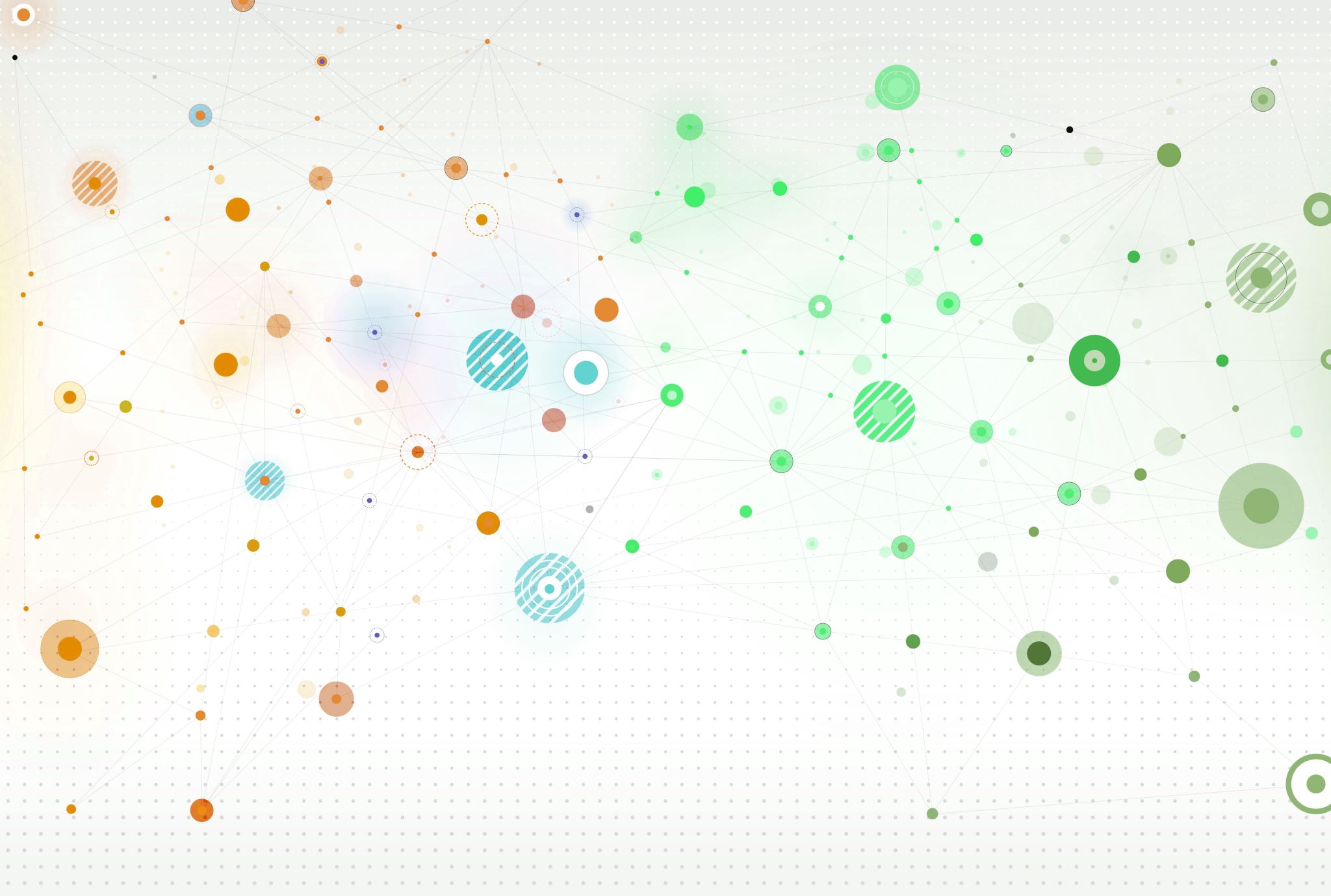 WHAT COLOUR IS IT?
UNIT 4, lesson 2
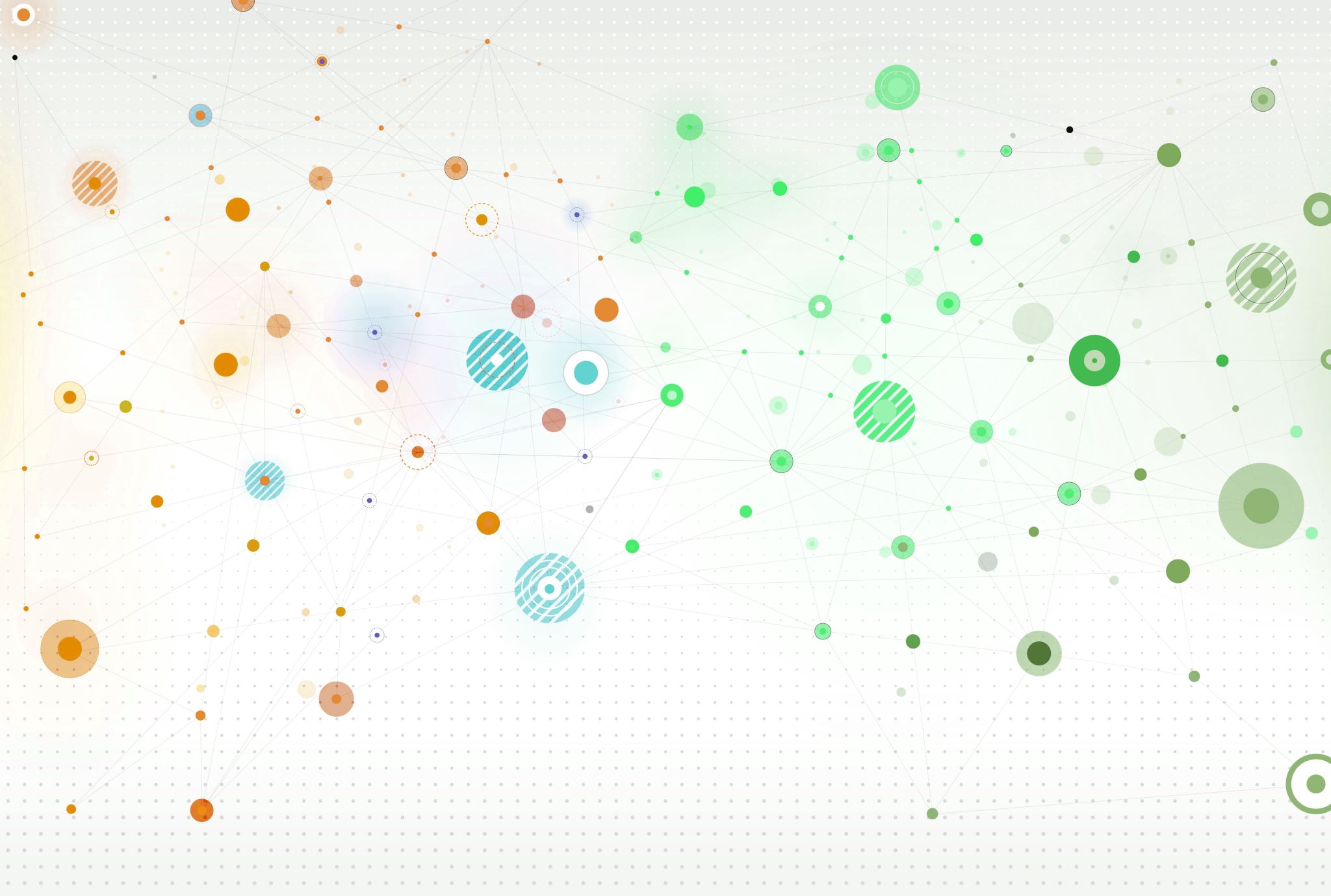 1  OPEN YOUR PUPIL’S BOOKS.  49
2   LISTEN AND SAY.
3   TRACE.
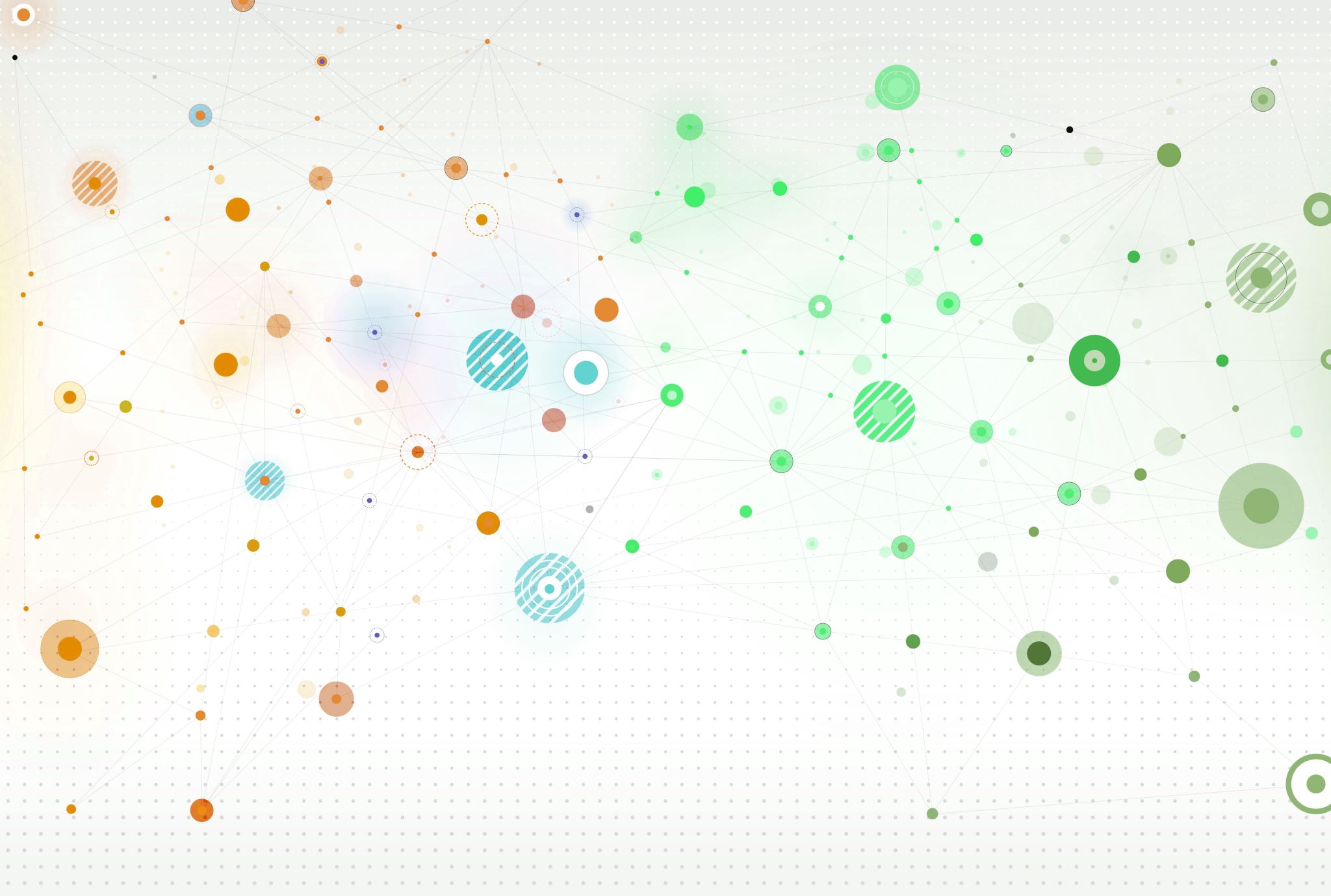 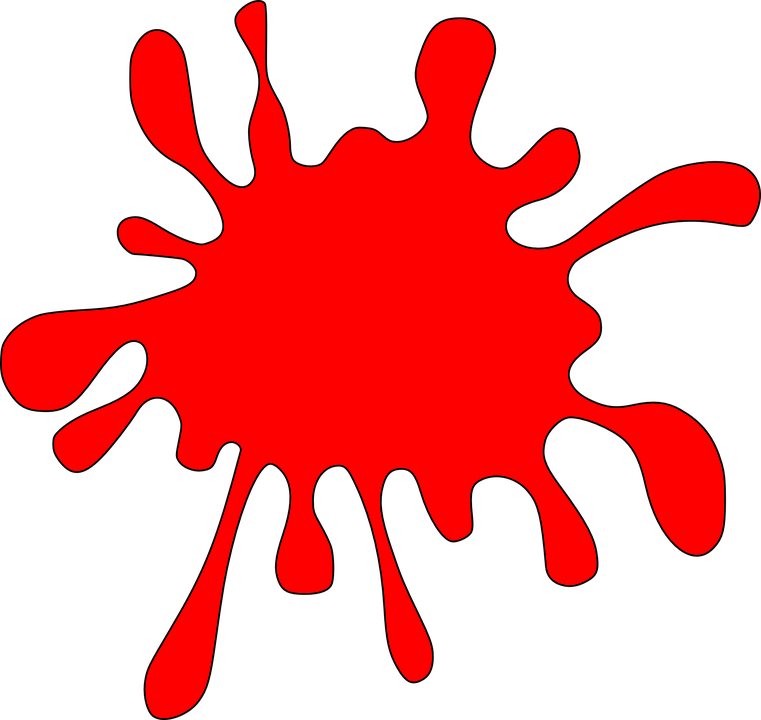 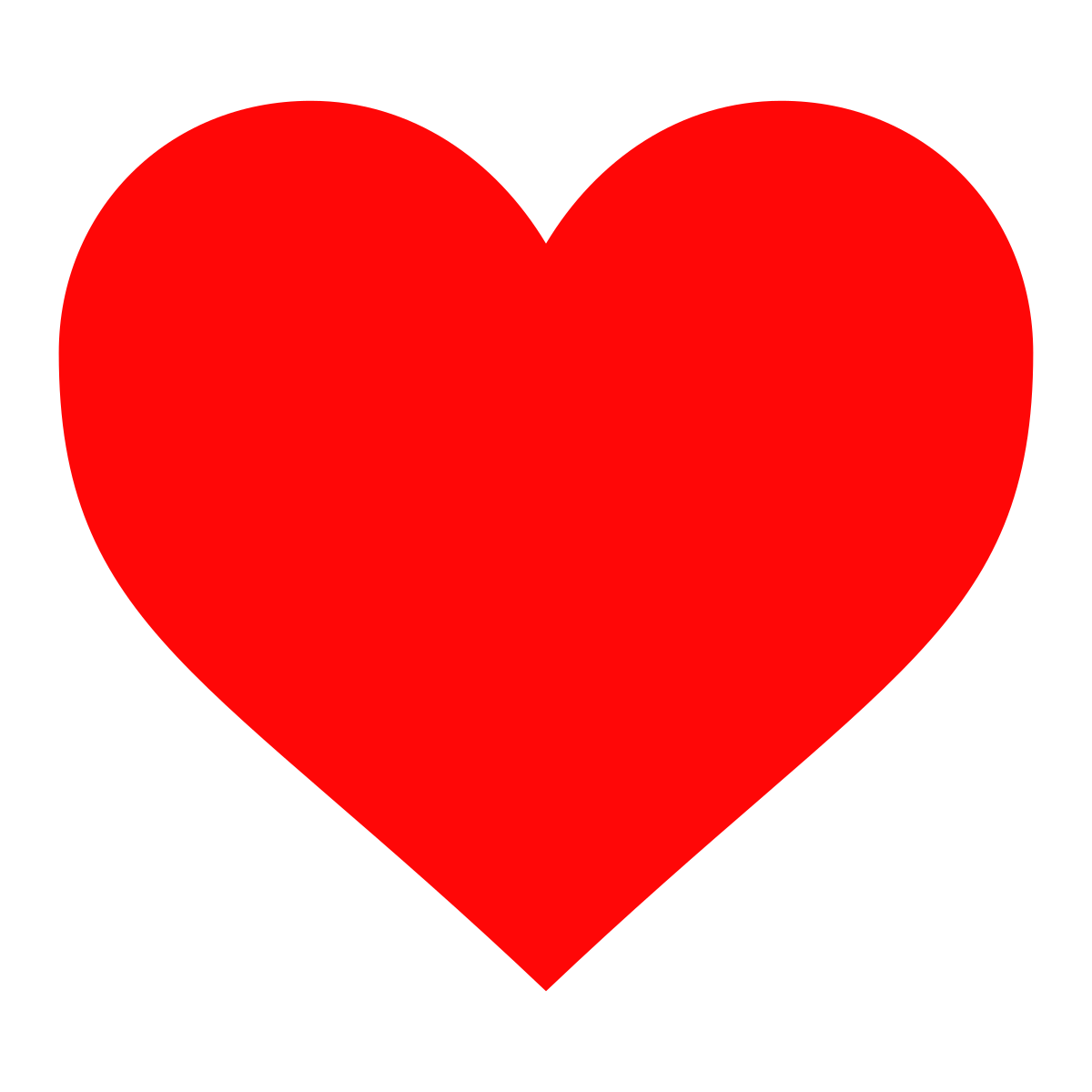 I
Ta fotografija korisnika Nepoznat autor: licenca CC BY-SA
I    LIKE   RED.
I   LIKE   GREEN.
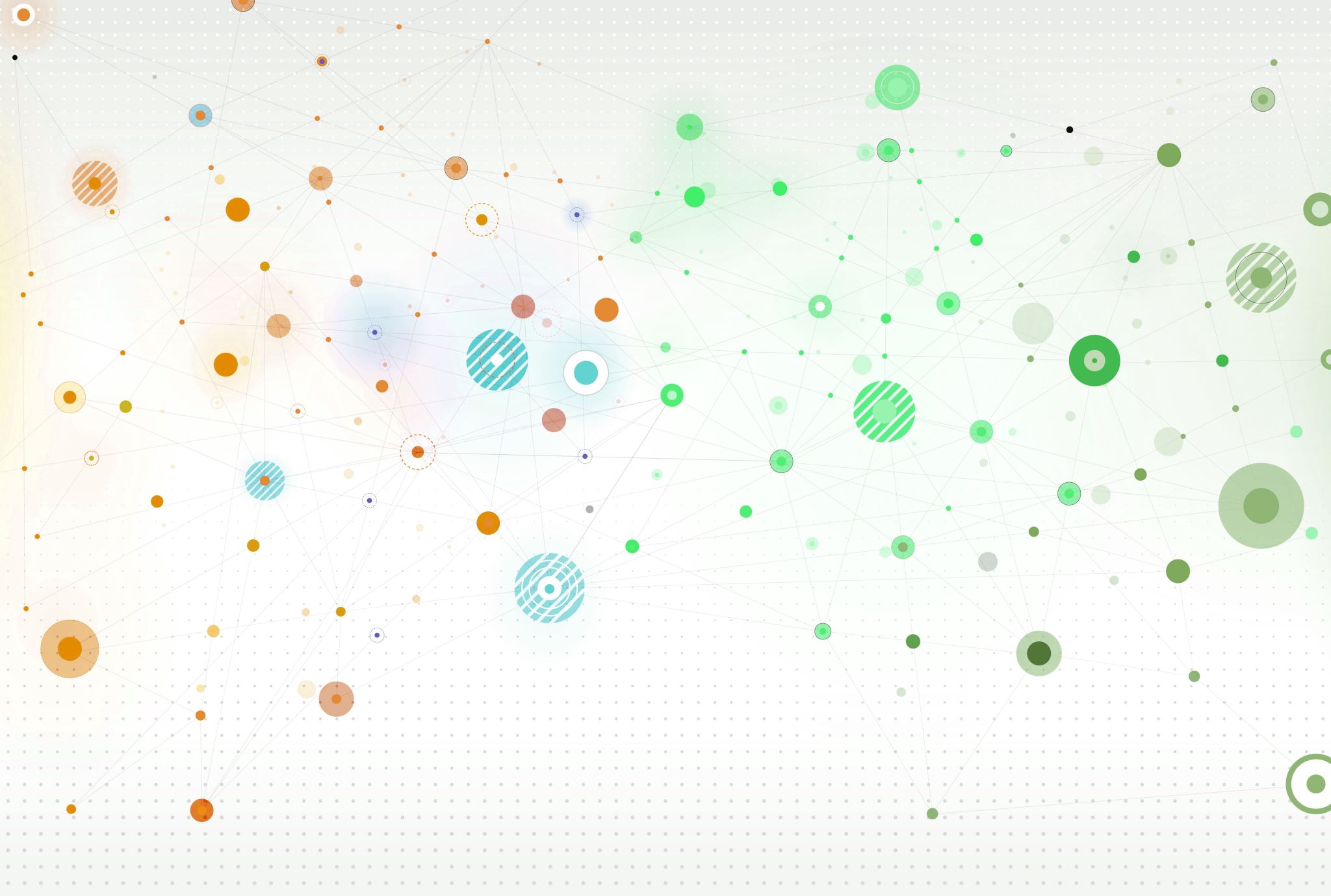 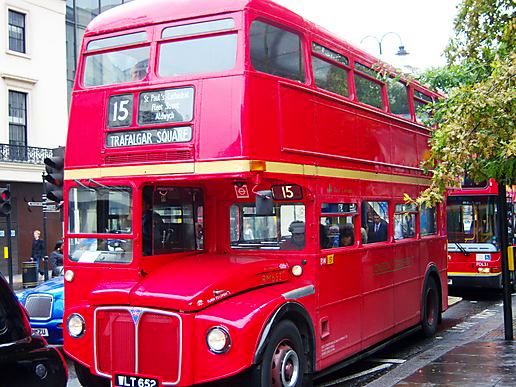 A BUS
WHAT COLOUR IS  IT?
Ta fotografija korisnika Nepoznat autor: licenca CC BY-NC-ND
IT’S RED.
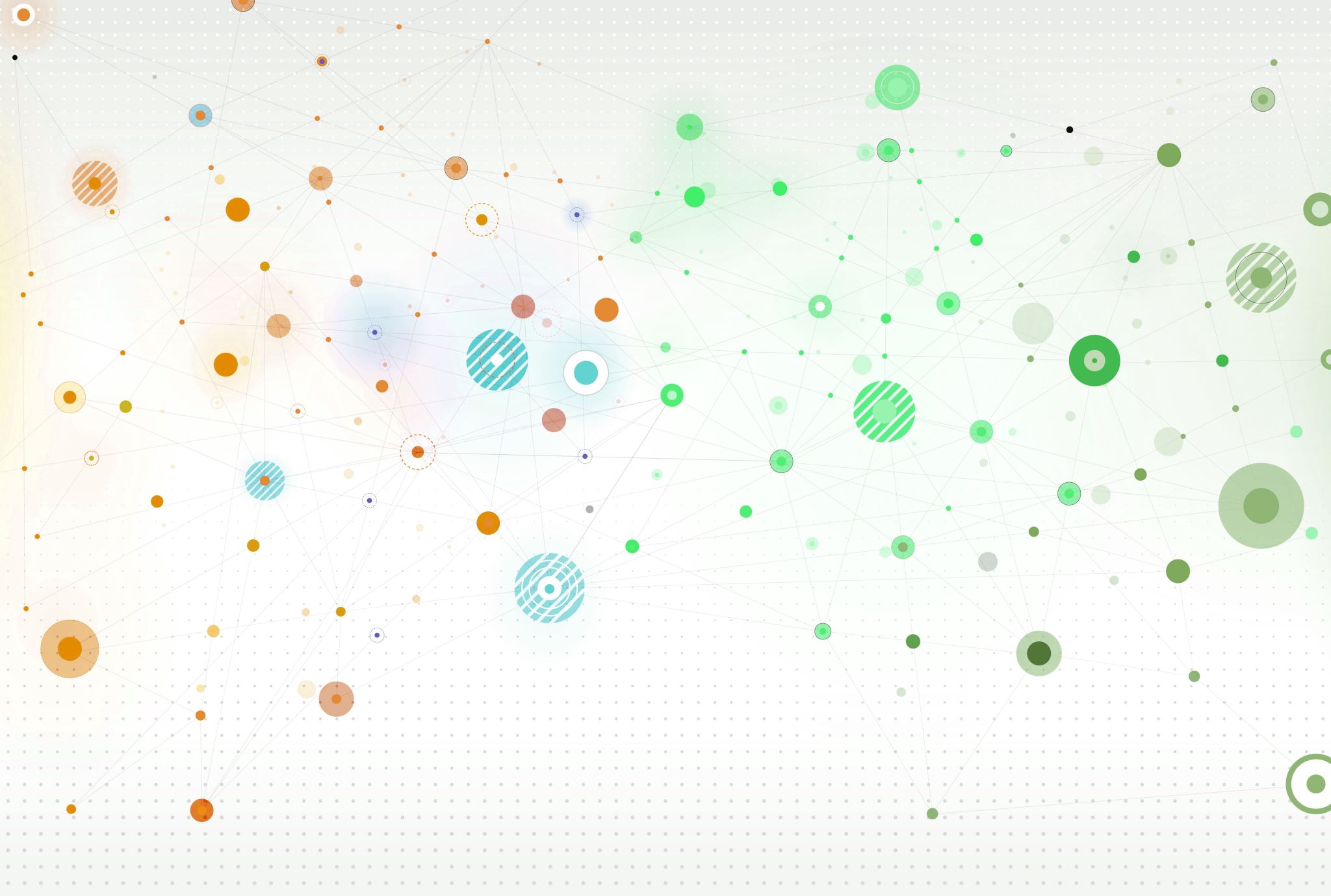 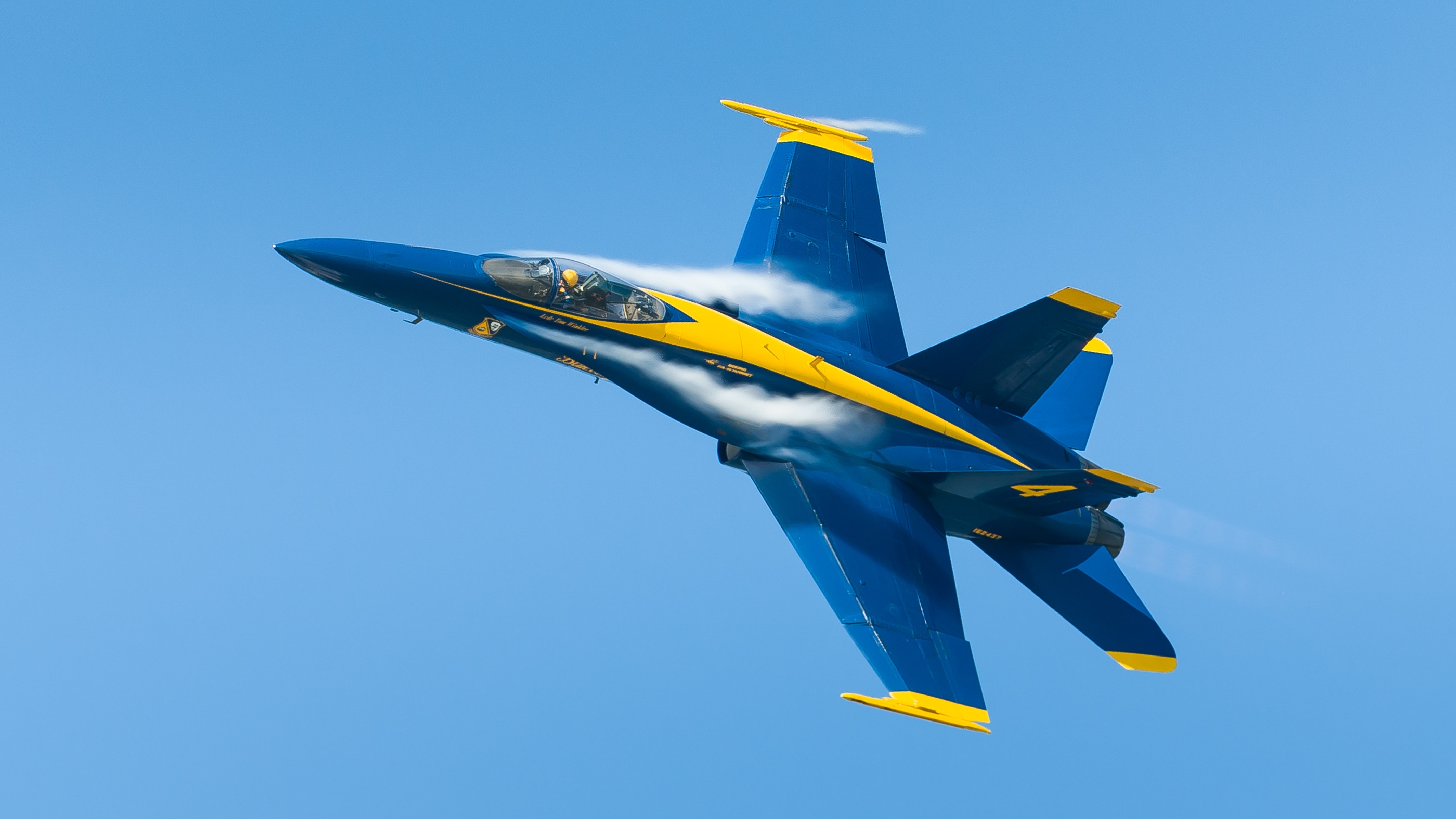 A PLANE
WHAT COLOUR IS  IT?
IT’S BLUE..
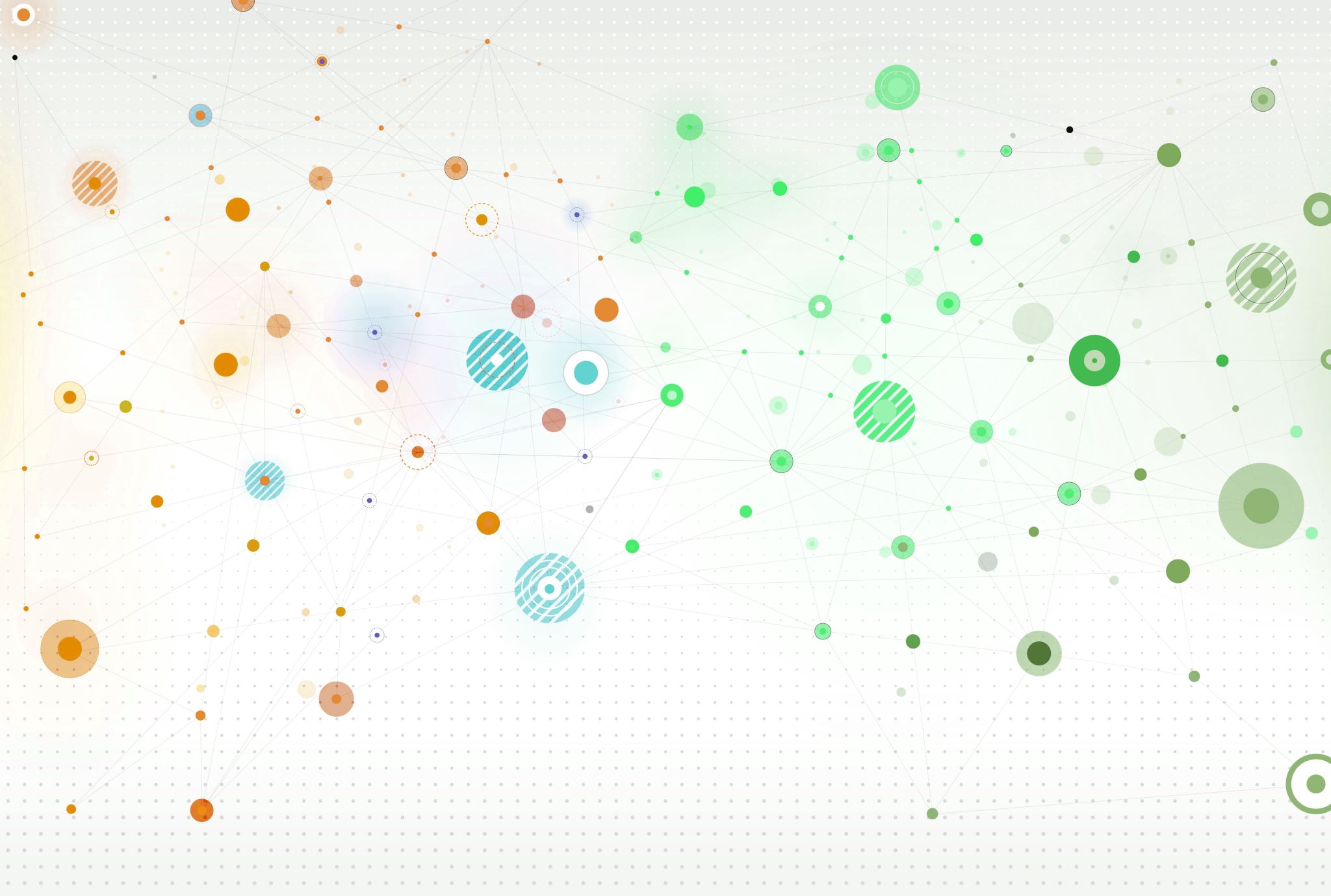 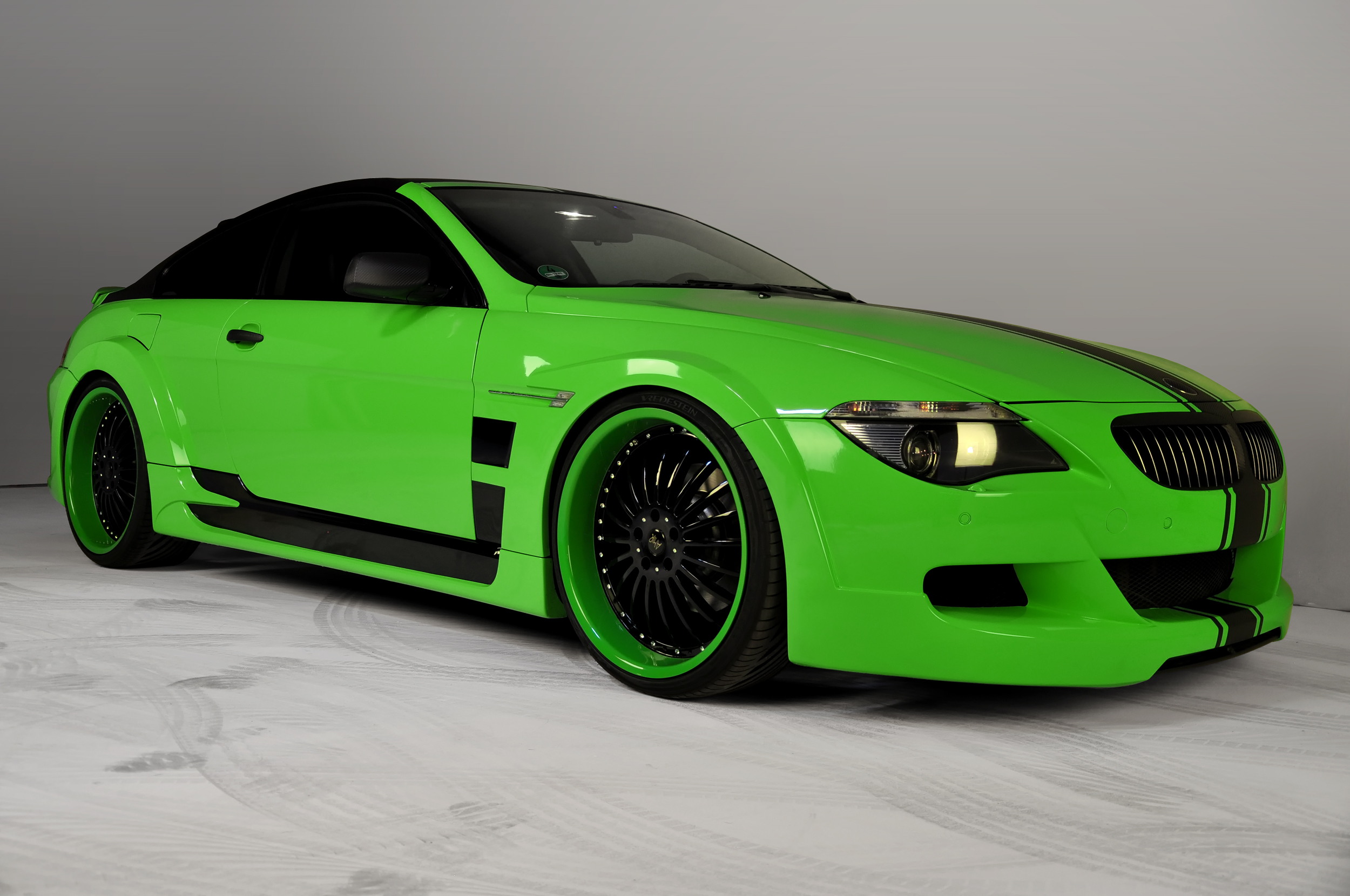 A CAR
WHAT COLOUR IS  IT?
IT’S GREEN..
Ta fotografija korisnika Nepoznat autor: licenca CC BY
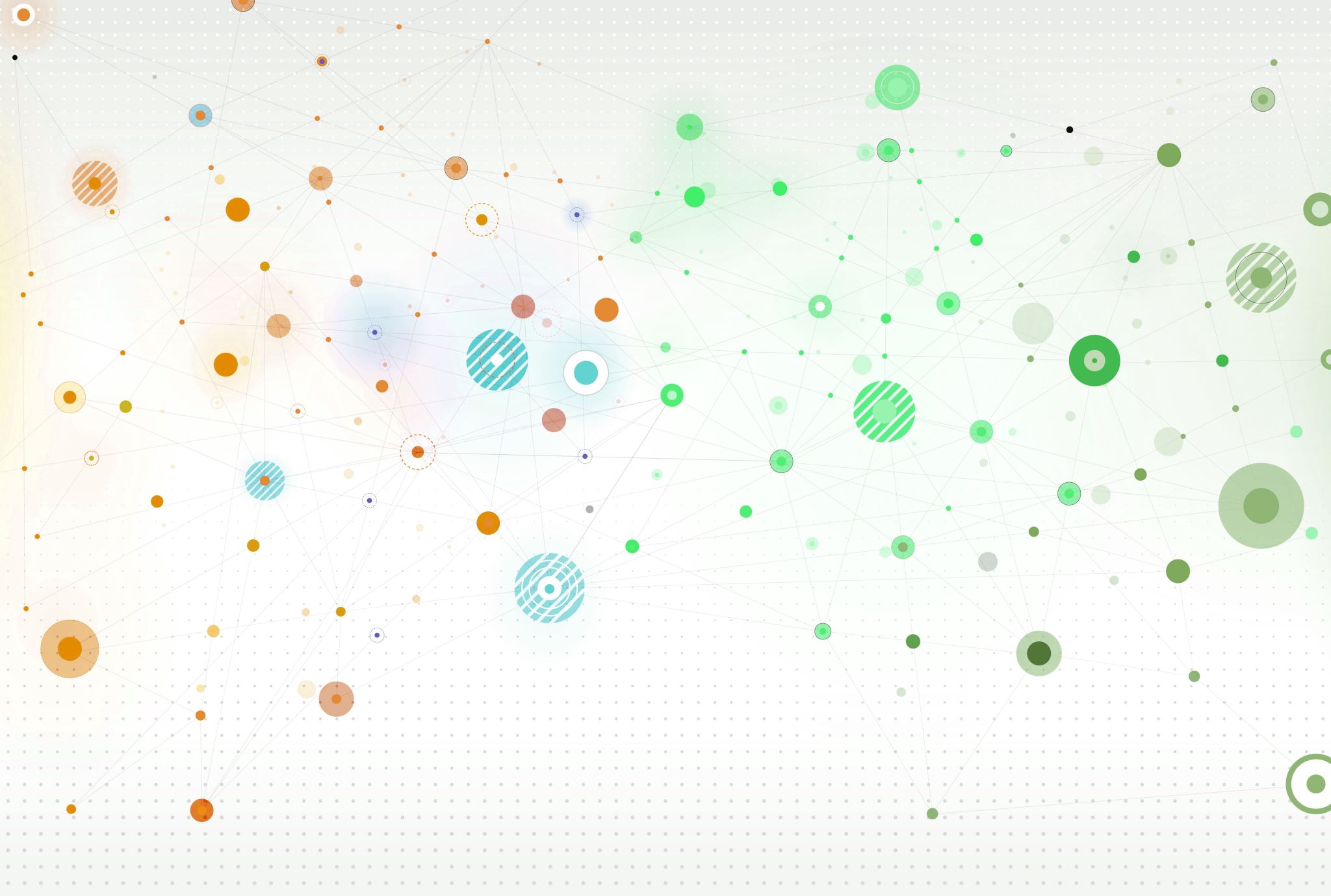 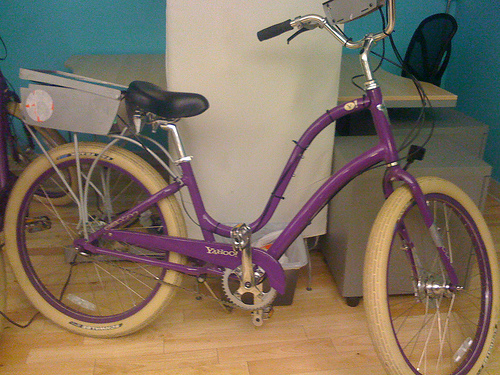 A BIKE
WHAT COLOUR IS  IT?
IT’S PURPLE..
Ta fotografija korisnika Nepoznat autor: licenca CC BY-SA-NC
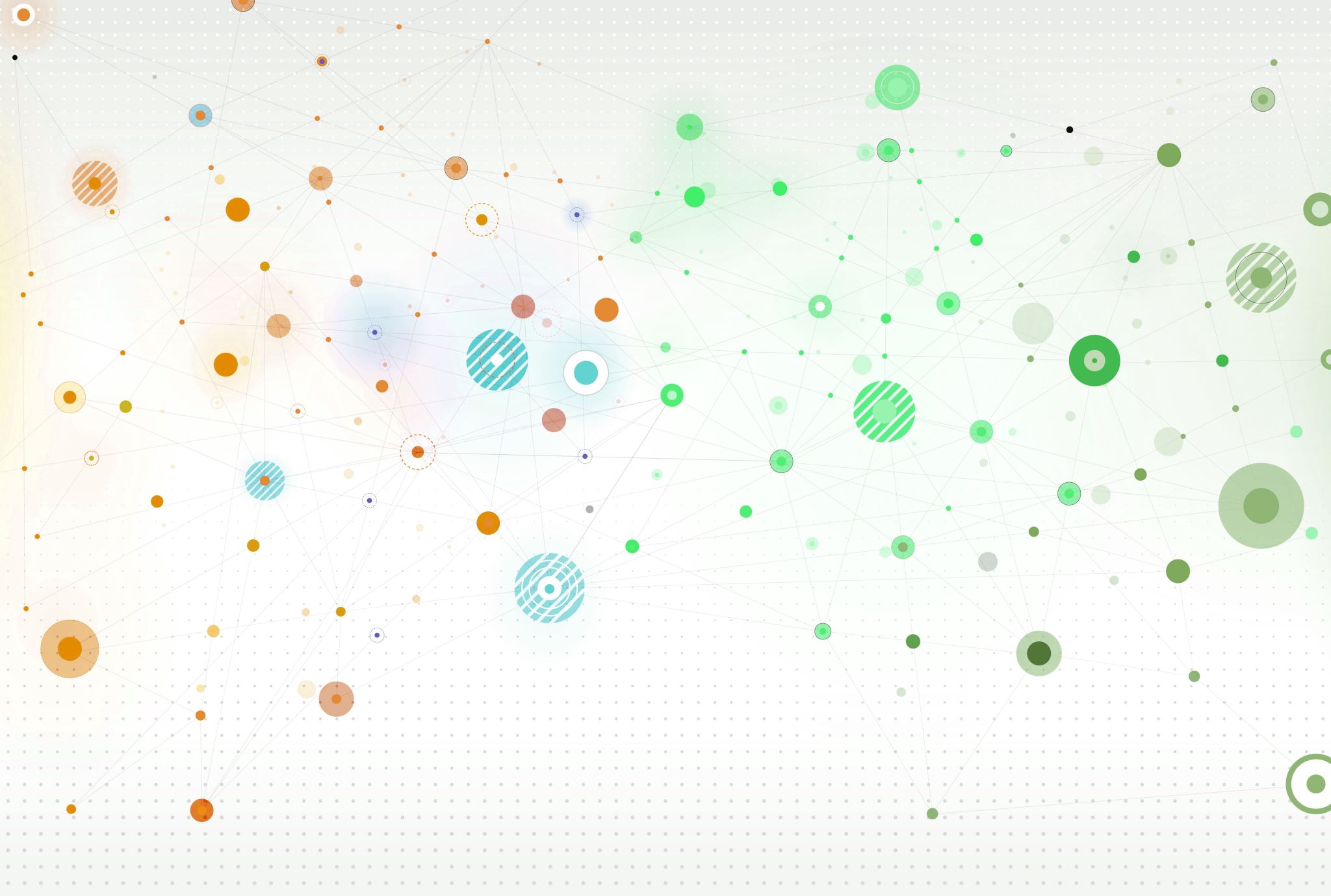 1  OPEN YOUR PUPIL’S BOOKS.  50
LISTEN, LOOK AND SAY.
 https://www.e-sfera.hr/dodatni-digitalni-sadrzaji/453d7f46-7c93-470b-9ce2-09cc89ce9c38/
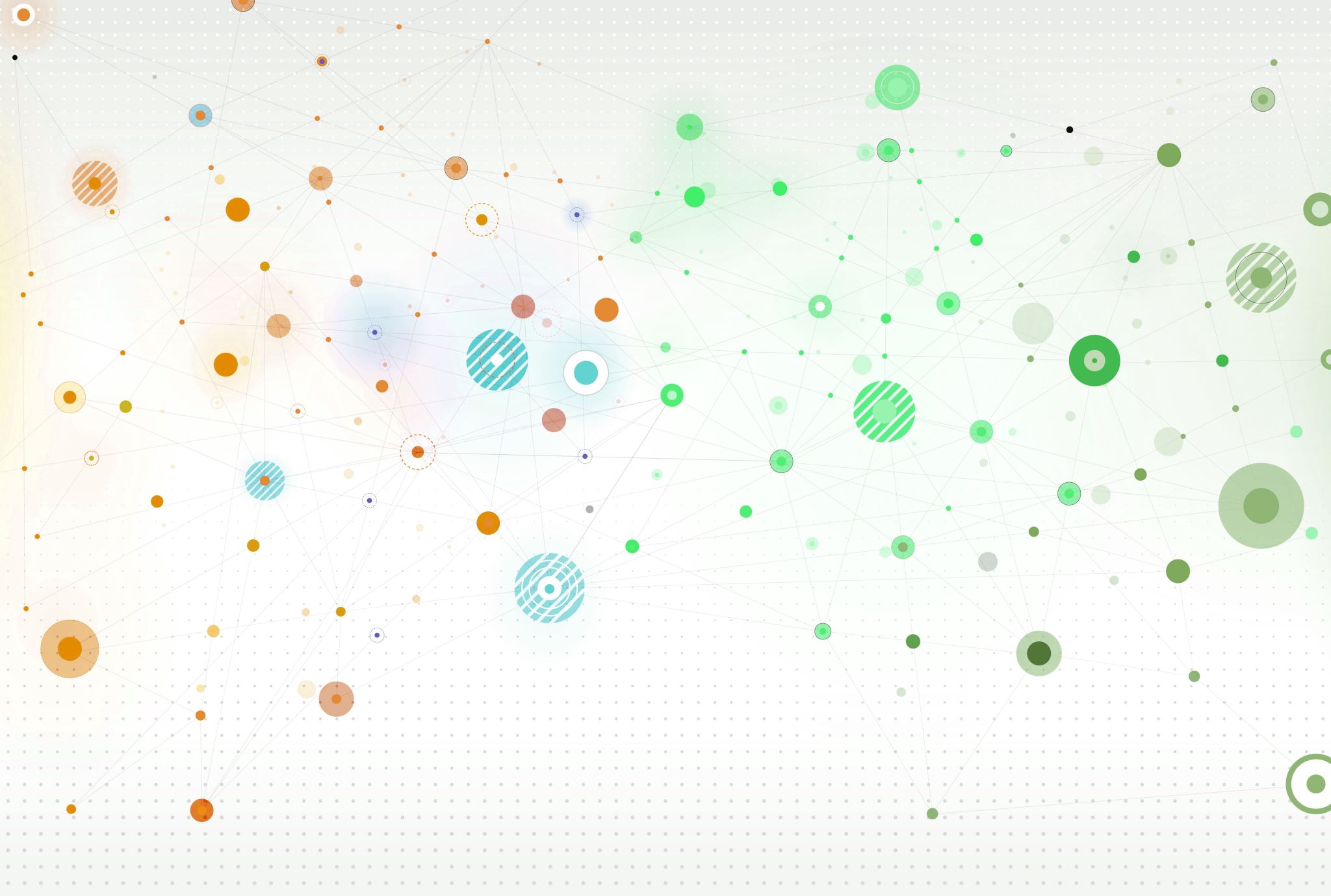 3  LISTEN TO THE TEACHER AND CIRCLE.     51
4  LOOK AND SAY.
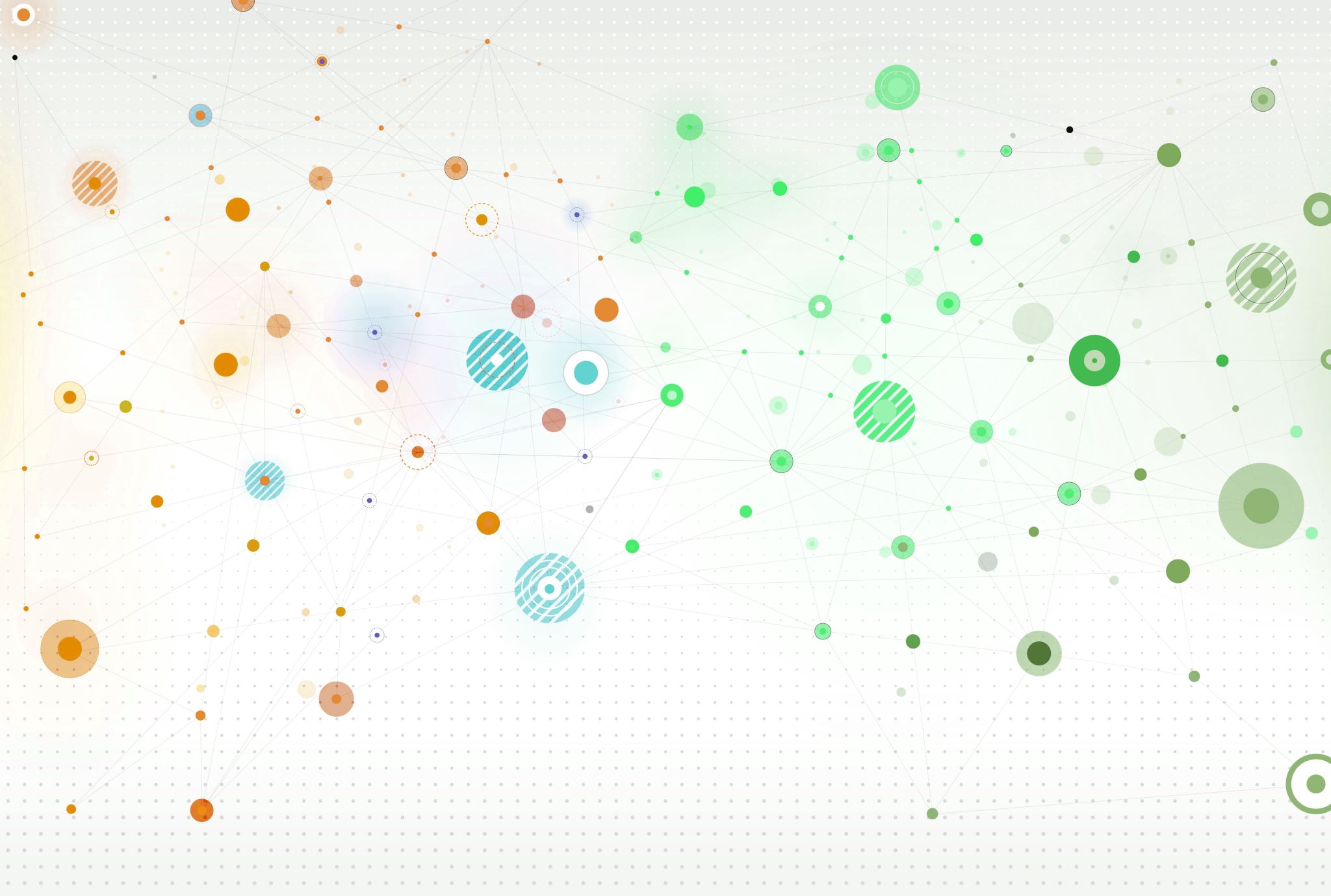 WELL DONE!                     GOODBYE
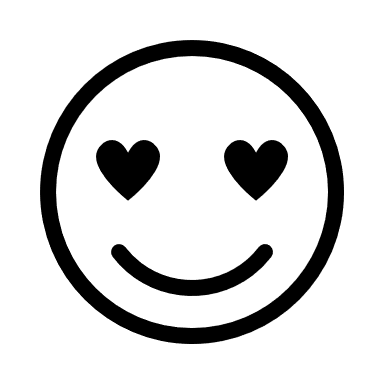